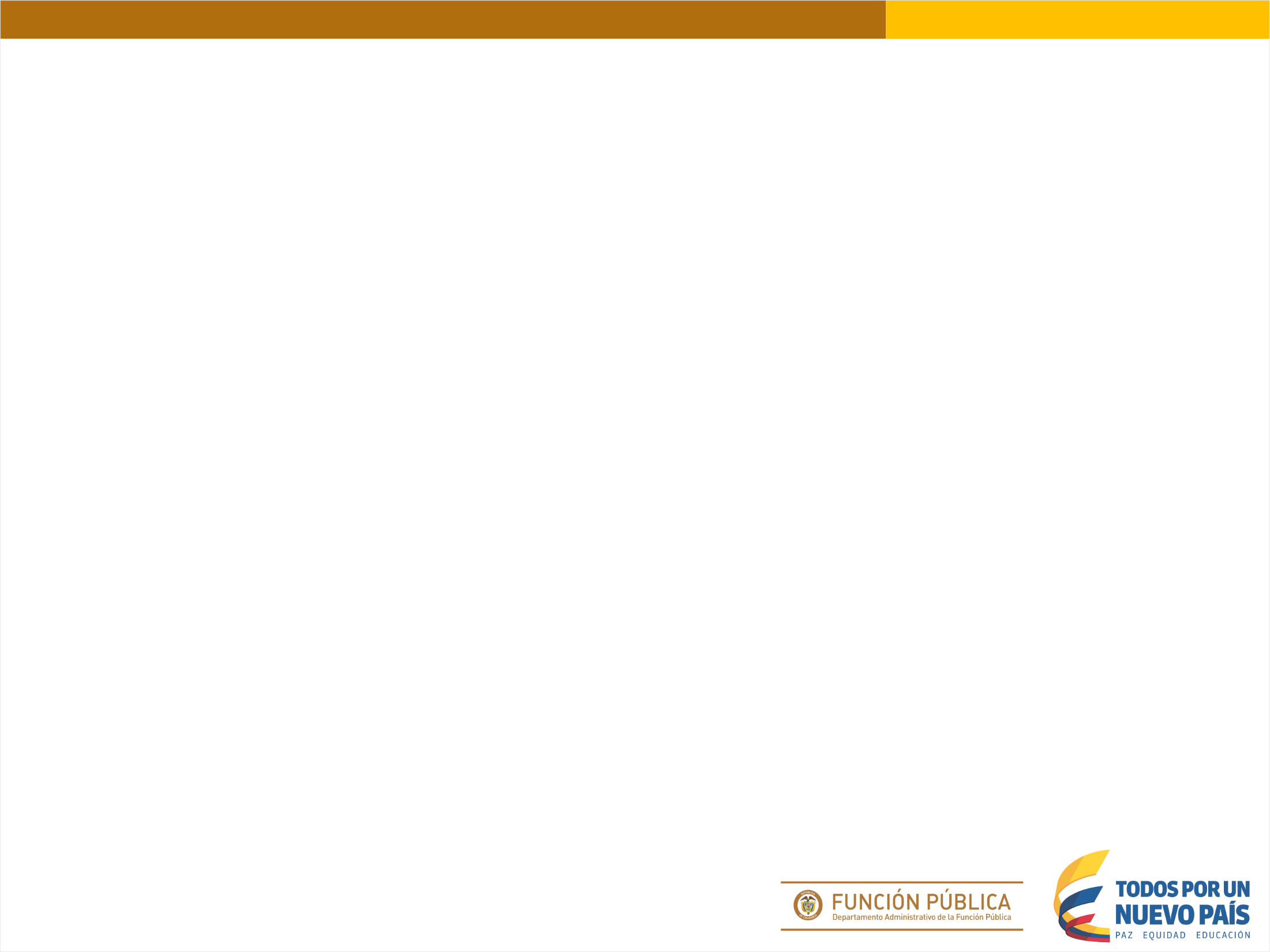 SEGUIMIENTO PLAN ESTRTATÉGICO SECTORIAL I TRIMESTRE 2017

Departamento Administrativo de la Función Pública
Escuela Superior de Administración Pública


Fecha: 8 de junio de 2017
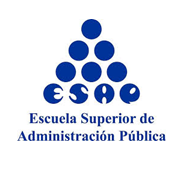 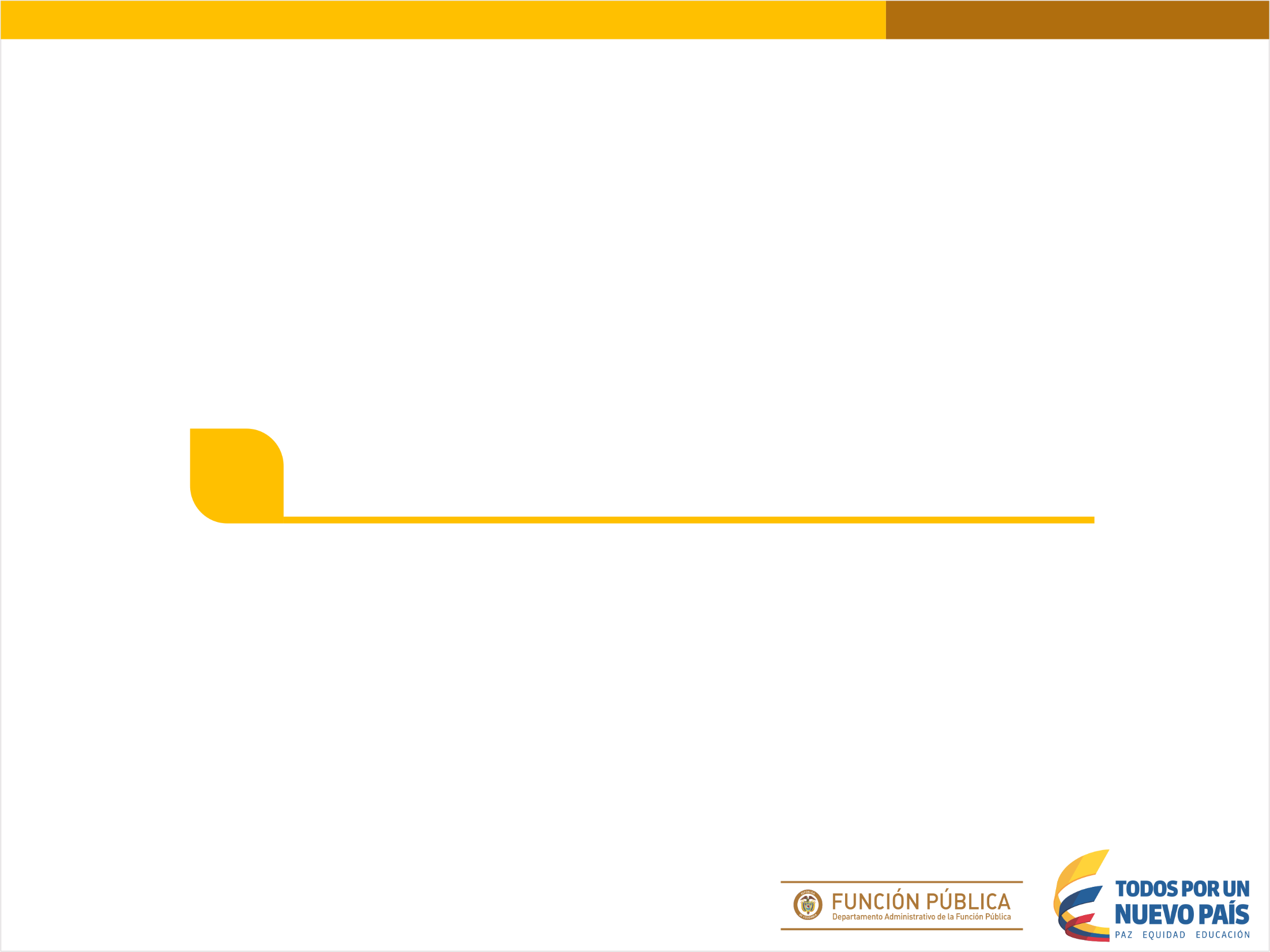 Informe de Avance Plan Estratégico Sectorial 
Primer Trimestre 2017
Avance por Política de Desarrollo Administrativo
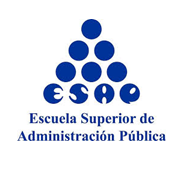 4.1.  Avance por Políticas de Desarrollo Administrativo - Primer Trimestre 2017
Avance PES
38,7%
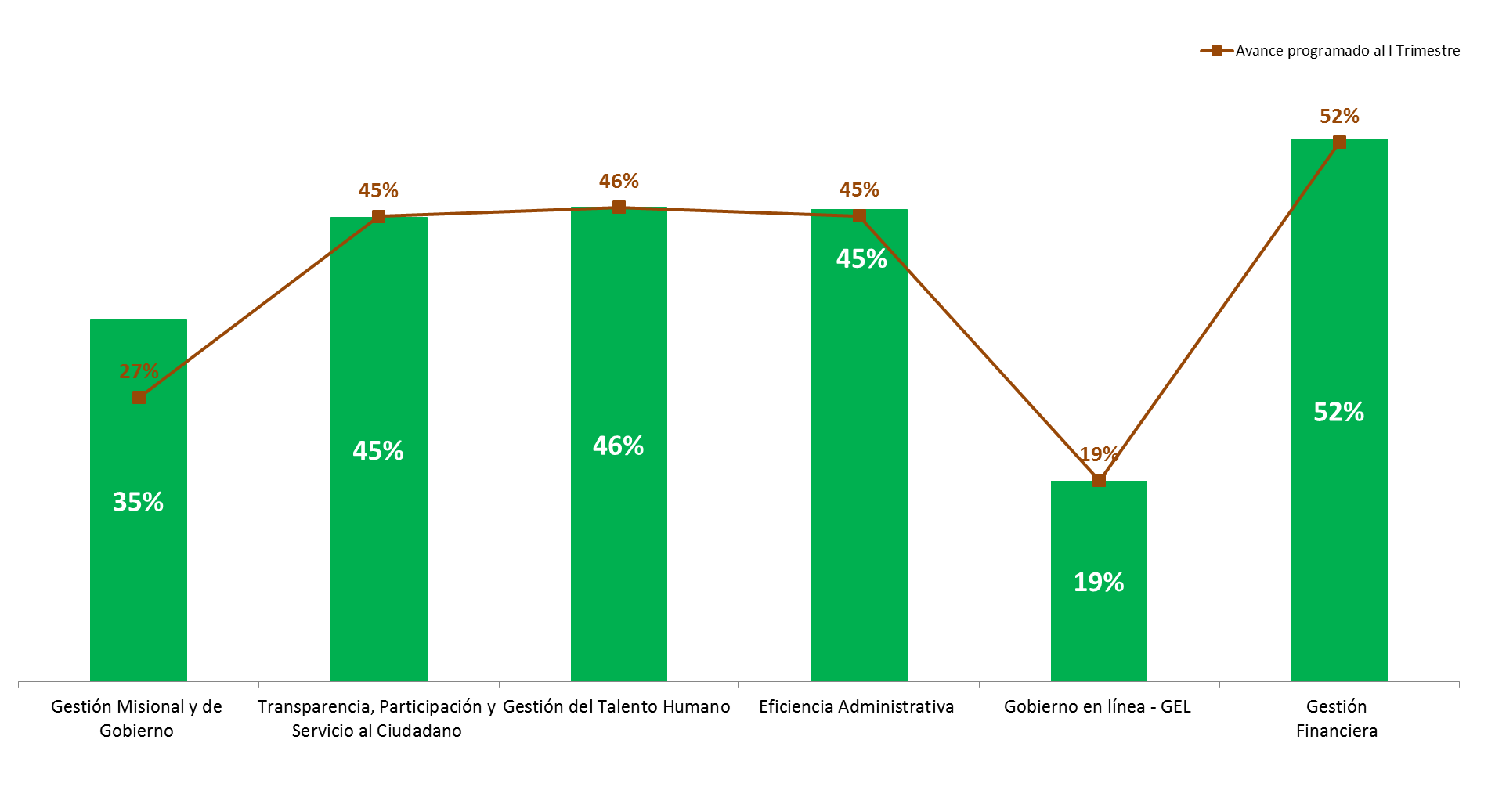 Convenciones
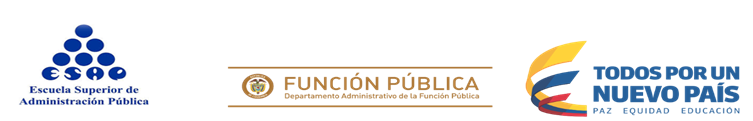 No aplica por rezago de información .
No presenta Rezago frente a lo programado. 
1 a 3 puntos por debajo del valor programado. 
4 a 10 puntos por debajo del valor programado  
Más de 10 puntos por debajo del valor programado
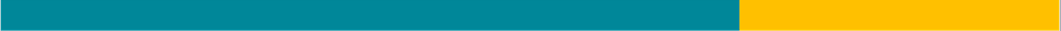 ¡Gracias!
eva@funcionpublica.gov.co 
PBX: (57+1) 334 40 80  FAX:(57+1) 341 0515 @DAFP_COLOMBIA 
facebook.com/FuncionPublica
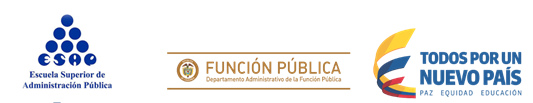